일본 신화를 바탕으로 한 애니메이션 작품들
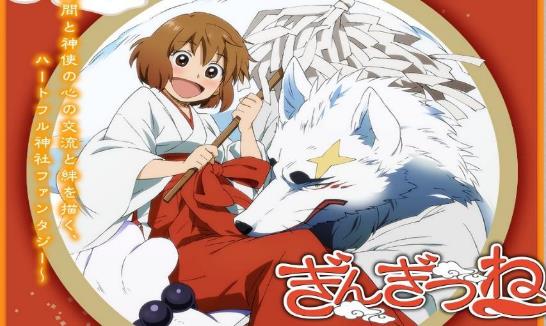 긴기츠네
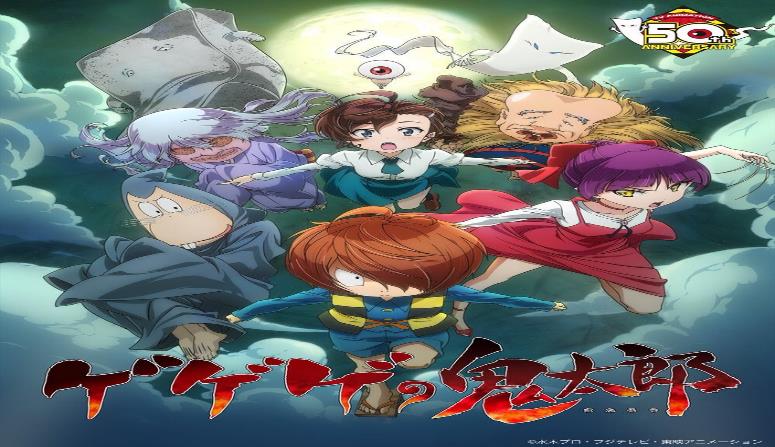 게게게의 키타로
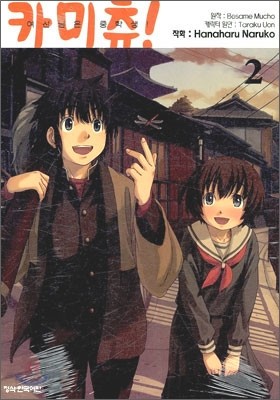 카미츄!
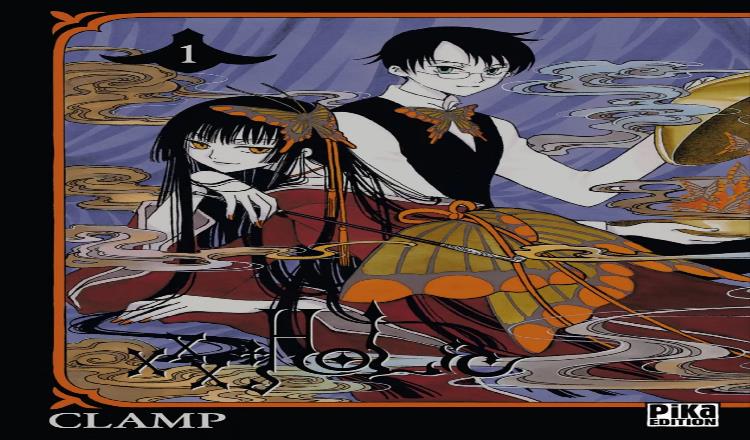 Xxx홀릭
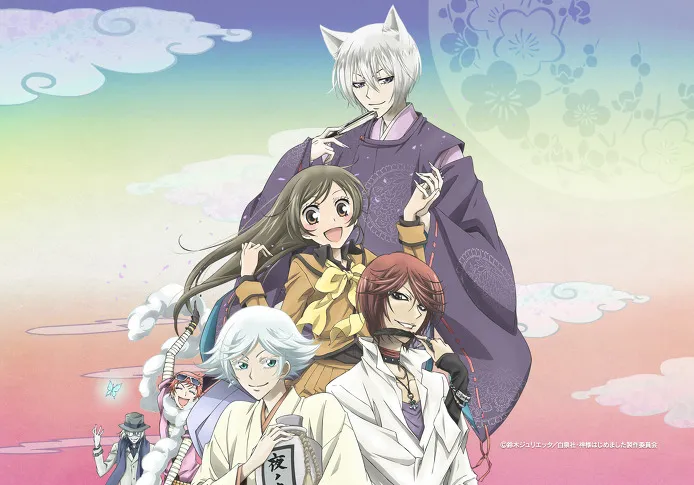 오늘부터 신령님
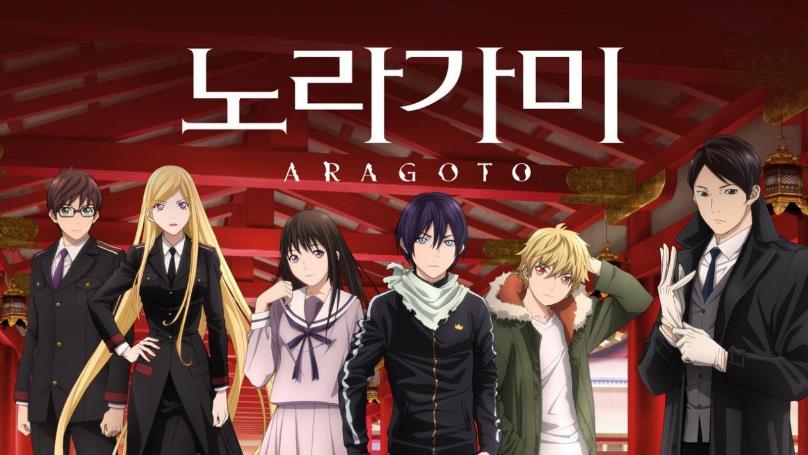 노라가미
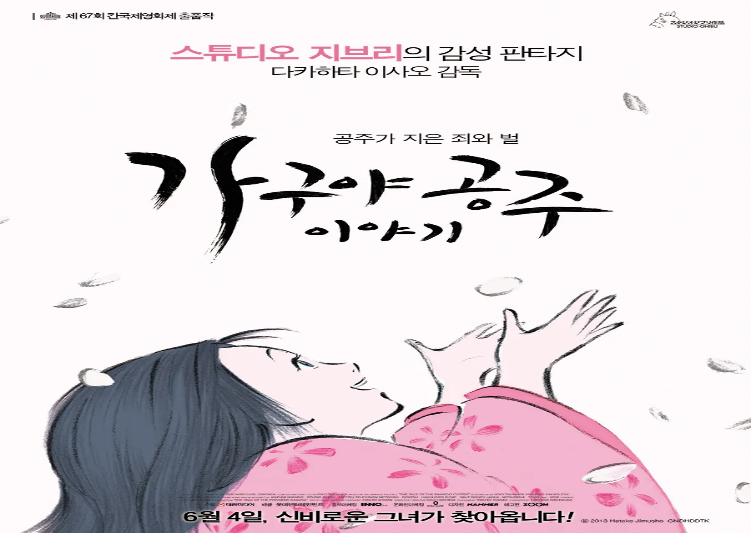 가구야 공주 이야기
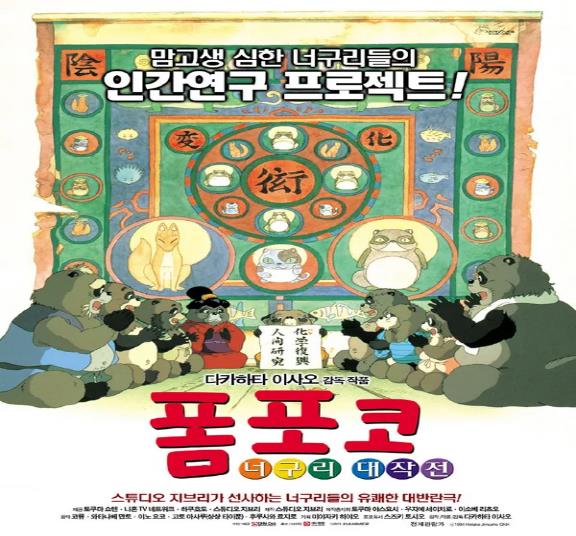 폼포코 너구리 대작전
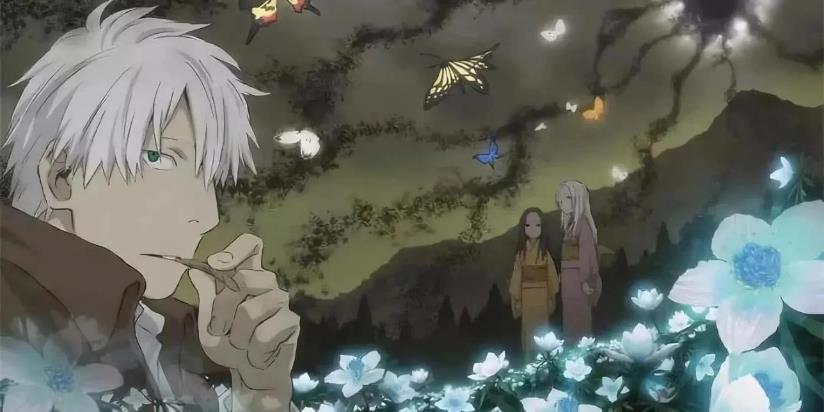 충사
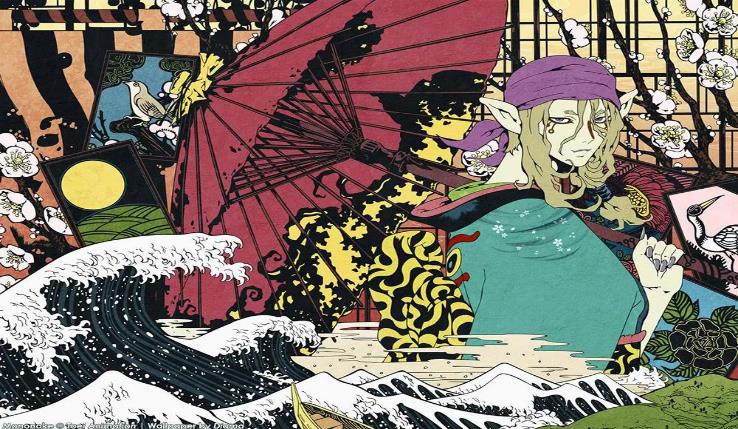 아야카시
게임들
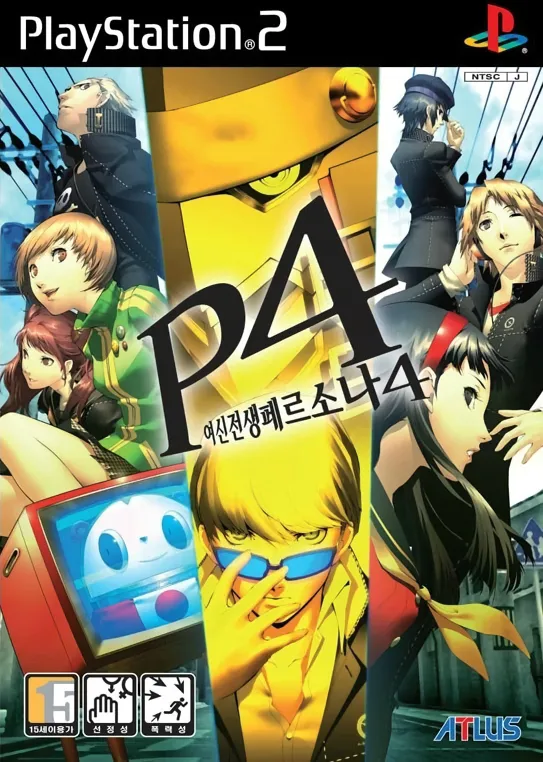 여신전생 페르소나 4
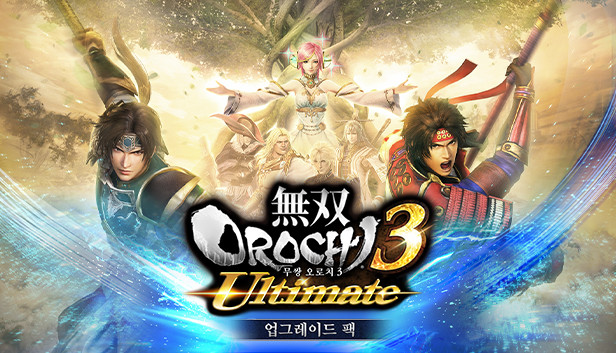 무쌍오로치 3
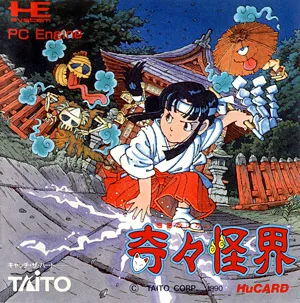 기기괴계 어드밴스 3
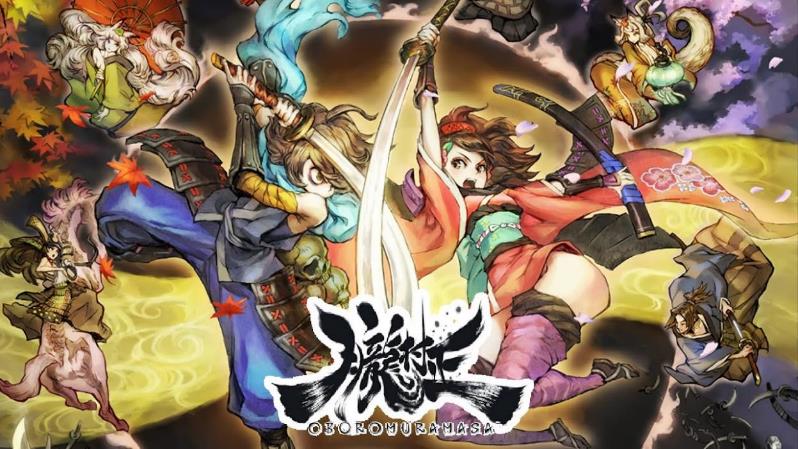 오보로 무라마사
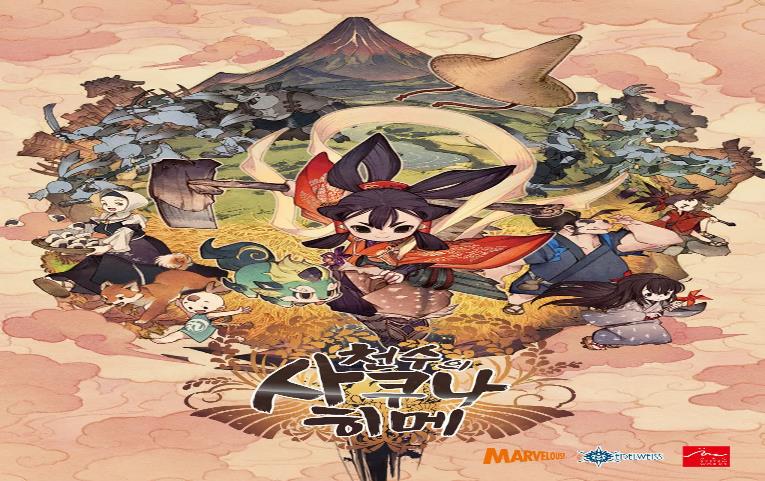 천수의 사쿠나히메
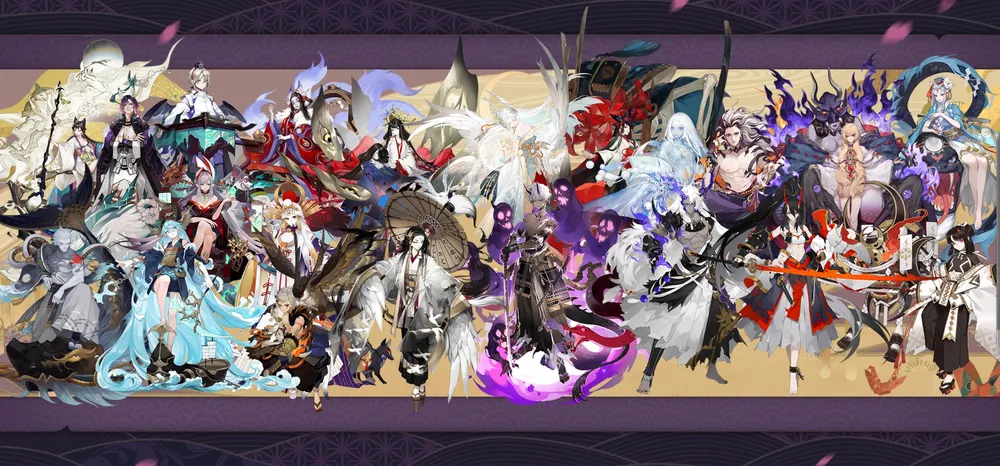 음양사
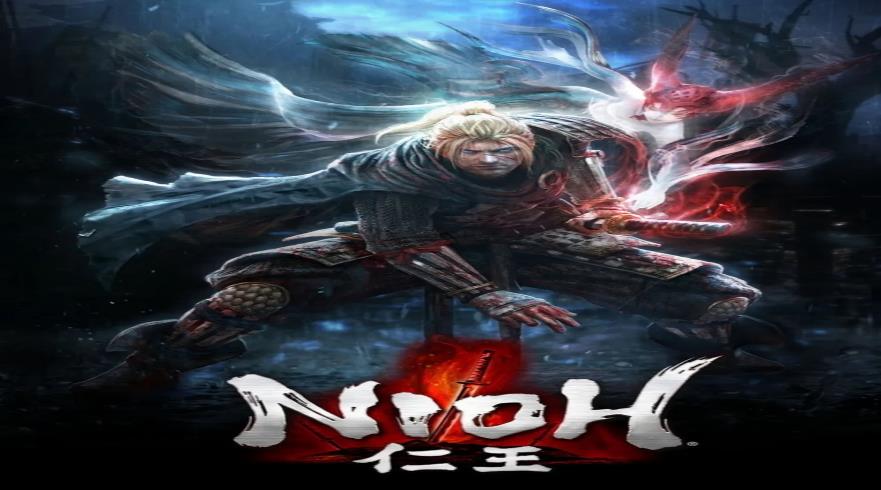 인왕
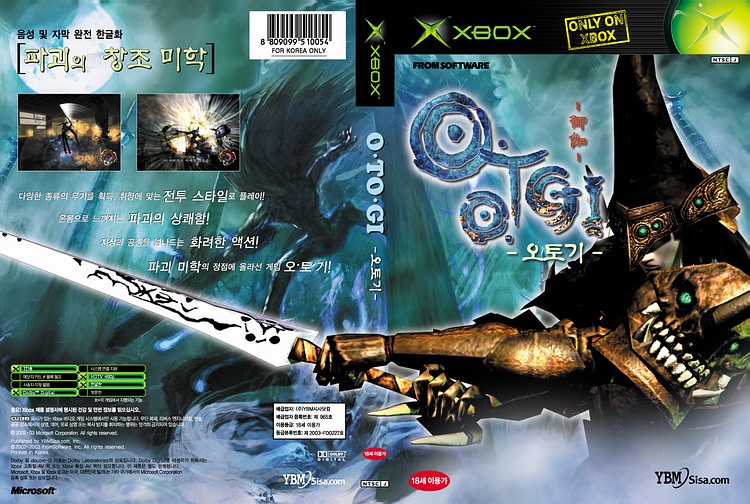 오토기ㄴㄴ